Maths
Ratio and fractions
Mr Clasper
‹#›
Ratio and fractions
1. Here are 6 counters.


a) What fraction are blue?

b) What fraction are yellow?

c) What fraction are green?

d) What is the ratio of blue to yellow?

e) What is the ratio of blue to green?

f) What is the ratio of yellow to green?
B
Y
Y
G
G
G
‹#›
Ratio and fractions
3. The ratio of red counters to purple counters in a box is 3 : 2
a) What fraction are red counters?

b) What fraction are purple counters?

c) Write red counters as a fraction of purple counters.  

d) Write purple counters as a fraction of red counters.
‹#›
Answers
‹#›
Ratio and fractions
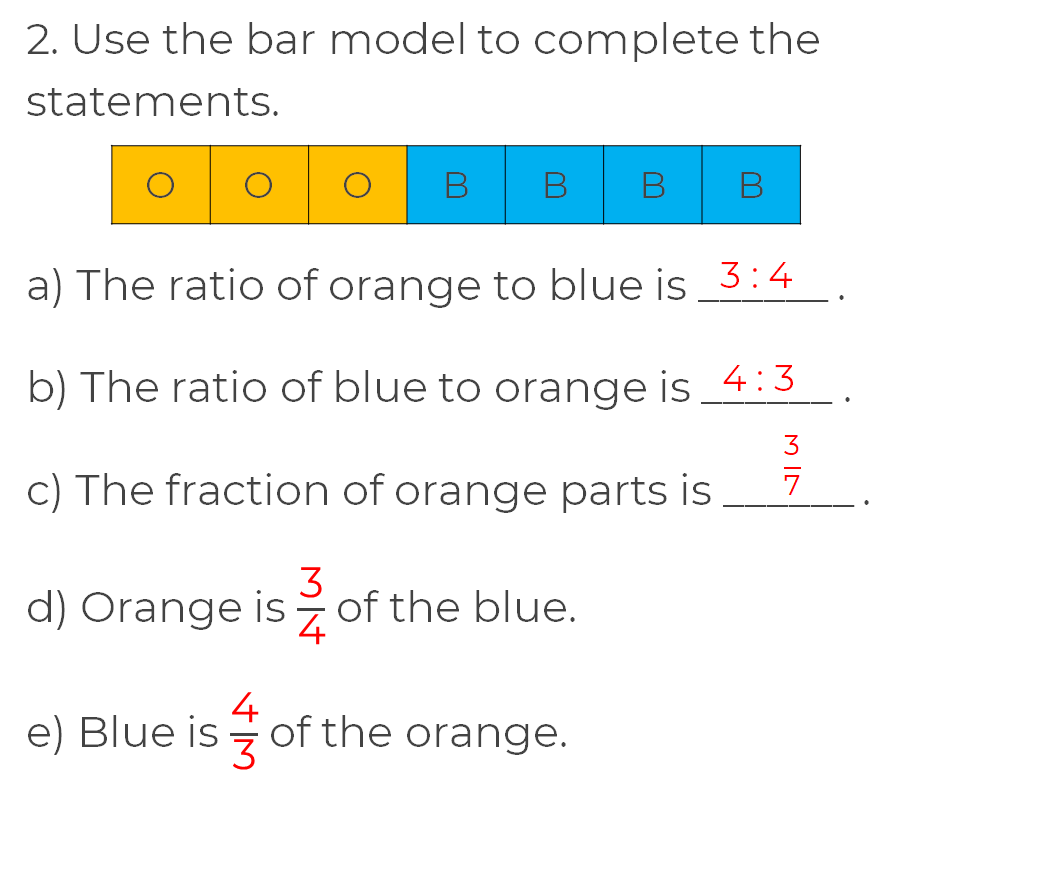 1. Here are 6 counters.


a) What fraction are blue?

b) What fraction are yellow?

c) What fraction are green?

d) What is the ratio of blue to yellow?

e) What is the ratio of blue to green?

f) What is the ratio of yellow to green?
B
Y
Y
G
G
G
1 : 2
1 : 3
2 : 3
‹#›
Ratio and fractions
3. The ratio of red counters to purple counters in a box is 3 : 2
a) What fraction are red counters?

b) What fraction are purple counters?

c) Write red counters as a fraction of purple counters.  

d) Write purple counters as a fraction of red counters.
4 : 7
5 : 9
‹#›